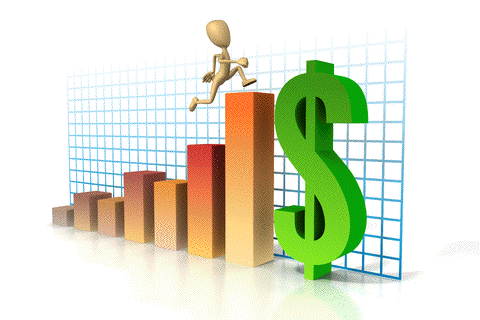 Getting Financed
New Business Financing Strategies
[Speaker Notes: “To be an attractive investment, a business must be capable of growing into a larger enterprise than the original entrepreneur could do on her own” (Marzec, 2010). A business plan is not the end all be all to business development. A business plan should be designed to address the changing consumer and business needs. By persistently monitoring how business and product/service needs changes, one can development a scalable measurement for how they business should operate. There is no other critical element to a scalable business plan than the consumer themselves. Whether the demand for a product decreases or increases or whether the consumer or population has a change in demographics, how the consumer views the product or service is the external and internal forces of business inner-workings.  It is extremely important for a new business owner to understand that the consumer perspective begins with loan officers and investors.]
Business Finance Options
Debt Financing
Corporate Venture Capital
Private Venture Capital
Also known as “Angel Investors”
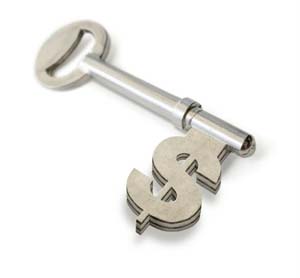 [Speaker Notes: Finance options include 3 primary types of business financing. These are (1) Debt Financing, (2) Corporate venture capital and (3) Private Venture Capital, also called Angel Investors. In order to determine which option best fits your business strategy, it is important to have a clear understanding of how each option works. In this presentation, I will cover each option along with advantages and disadvantages.]
Top 10 Questions to Determine Finance Options
What is the Probability of business success?
What does the Market say about this idea? 
What are the Risk factors?
How much Cash-on-Hand do I have available? 
Is maintaining Business Control an issue?
Who are my Business partners?
What size of a loan is actually needed? 
Do I have Collateral? 
What are the current Interest Rates?
 Should I pursue a Personal or Business loan?
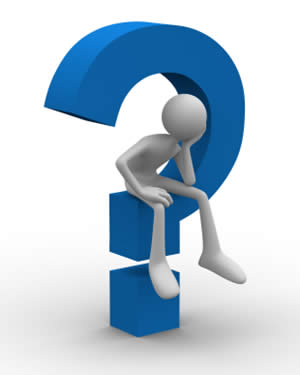 [Speaker Notes: While the business idea may sound great to the business owner, it may not be the best idea based on areas such as the market, current interest rates and consumer demand. As a result, prior to determining the best financing options, there are questions regarding the business strategy that must be considered. There are 10 questions that entrepreneurs should consider prior to determining the best financing solution. Investors and loan officers need to know that the business is actually groomed for success. Some of these indicators can be compared to what the market is saying about the new business idea. Loan officers and investors must also have a clear understanding of the risks associated with the plan. Some of the risks can be minimized based on how much cash is actually available to support the launch and unexpected causalities. Investors may also feel comfortable owning parts of the business either based on who has the most experience and influence or in order to secure the return on investment. Selecting highly qualified business partners may also sway the direction of the loan officers and investors. Knowing that individuals who are capable in leading the business in the right direction can play a pivotal role in the financing decisions. It is important for entrepreneurs to only ask for money that is needed. The less money that is involved in the loan is less money and interest that is paid back. Having substantial collateral can increase the confidence in loan officers and investors. Being able to sell off any assets to offset any business loss can increase the chances of getting the right amount needed to start up the business.  Finally, monitoring the current interest rates and understanding whether requesting a loan as a business or personal loan can impact the amount of money that can be provided as well as the amount of money paid against the loan.]
“Packaging” the Loan Package
Document a solid business plan
Present the probability of success
Align business goals against finance options
Include the “10 question” responses within the plan
Showcase business leaders and business partners
Plan and prepare
Include all necessary documents
Listen to investor and loan officer concerns – be prepared to modify the plan!
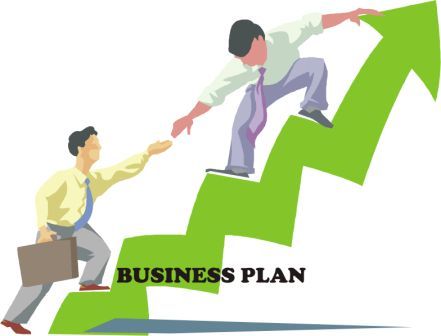 [Speaker Notes: Being prepared is critical to presenting one’s product or service idea. No other element has as much weight in establishing this readiness as the business plan itself. Having a solid business plan can make the difference between whether a loan is offered or not. The business plan must communicate the commonalities and business objectives that my attract the potential investor or loan officer. With today’s struggling economy, investors and banks are much more critical in their assessment as to whether or not a loan should be considered for something “new”. As mentioned, this may require collateral or an assessment of personal finance. As a result, the loan package should be prepared with this possibilities in mind. It is also important to have the resume and other credentials of the individuals who will be leading the organization. This could also have a direct impact on whether or not the product or idea is considered credible. Once the prework is completed, the presenters must have as much knowledge as possible as to how the product or service idea will be delivered with a special consideration of market and investors concerns.]
Debt Financing
Business Owner (s) Maintains Control
Selecting this option creates immediate debt and creditors
Return on investment must be used to repay creditors
Advantages
Maintains full control of business ownership
Company can receive a much higher tax deduction
Company can receive low interest rates 
Disadvantage
Initial profit belongs to creditors
Slow business growth if profit is not substantial
Slow profit can lead to poor credit rating, lack of credibility, bankruptcy and even business failure
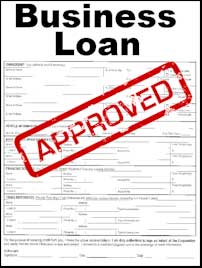 [Speaker Notes: In the event of the business owner wanting to maintain full control over their new business, choosing Debt Financing is the best option for this entrepreneur. Debt Financing allows the owner and business partners to fund all start up cost using debt and creditors. Selecting this financing solutions should only be used if the business owner(s) are comfortable in the return on investment of the new business. The return on investment will have to be used to pay back the debt versus giving up a portion of their business to an investor who allows the return on investment as payment. If the business owner chooses the Debt Financing solution, it is extremely important that they understand that if the business does not make enough profit to repay their creditors, the business will show limited growth potential, the credibility of the business is at stake, their credit rating can be impacted, the business could suffer bankruptcy and worse case scenario, the business could fail.]
Capital Venture Corporate
Manages launch and operational funds of a start-up
Provides initial infrastructure and outfitting cost 
Entrepreneur can focus on business development  
Benefits
Corporate sponsors increase credibility of new service or product line
Added resources and investors
Initial start-up cost consumed by corporate until additional investors are added
Disadvantage
Sponsor views new business as secondary 
Possible conflict of interest
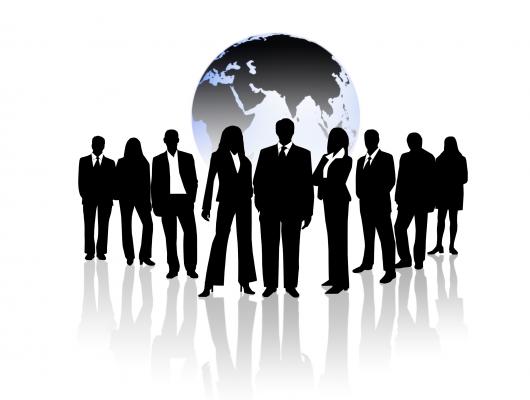 [Speaker Notes: If a new business owner has minimal start up funds or limited resources to develop his or her business initiative, corporate venture capital financing is likely the best solution. Utilizing a corporate sponsor allows the business owner to maintain the critical areas of business development such as marketing, attracting more investors, addressing consumer demands, sustaining the necessary infrastructure and product/service improvements.  Although the use of a corporate “parent” can provide credibility and confidence to the new business owner, it is important to also remember that the corporation will continue to have a focus on its primary operation versus maintaining the new business line. This may not always be the case especially if the new business strategy can create significant gains for the corporations.]
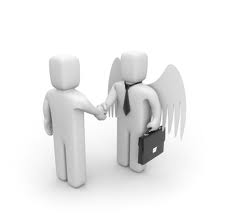 Private Venture Capital
“Angel Investors”
Individuals seeking to fund new business ideas or Small Business Investment Companies (SBIC)
Sees potential for success 
Investor must have some levels of control in the operation
Advantages
Investors are equipped with start up cost and resources
No repayment is required if business provides return on investment
Business owner can focus on new business development
Investors or SBIC can increase credibility
Disadvantage
Owner loses total business control 
Investor may have control over product/service operation
[Speaker Notes: Have you seen the television show “Shark Tank?” Understanding how this show works is the best to present Private Venture Capital. Knowing the right people in the business industry still remains as a critical component to getting a new business off the ground. This includes having knowledge of companies and organizations that are able to connect new business owners with investors. These individuals are also called Angel Investors. Angel Investors are individuals who are primarily interested in funding promising businesses and start-ups ideas. Angell investors have a significant amount of funds and resources set aside to invest in new business development. Their primary goal is to ensure a substantial return on their investment through the new business initiative. This is a great option for new business owners with great ideas and great leaders who can present solid a business strategy in how to increase their own personal wealth and the wealth of their investors. The downside, however, is that the Angel Investors may require a large portion of the business prior to agreeing to the investment.]
Equity Financing vs. Debt Financing
Analysis of Business Objectives
What are the businesses long and short term objectives?
Am I willing to share ownership of the business?
How much capital will be needed to maintain the business initiative?
Does the long term goal include selling off the business?
Do I need to maintain long term control?
Am I able to obtain and sustain the cost and operation of the business long term?
Am I looking for immediate profit or long term success?
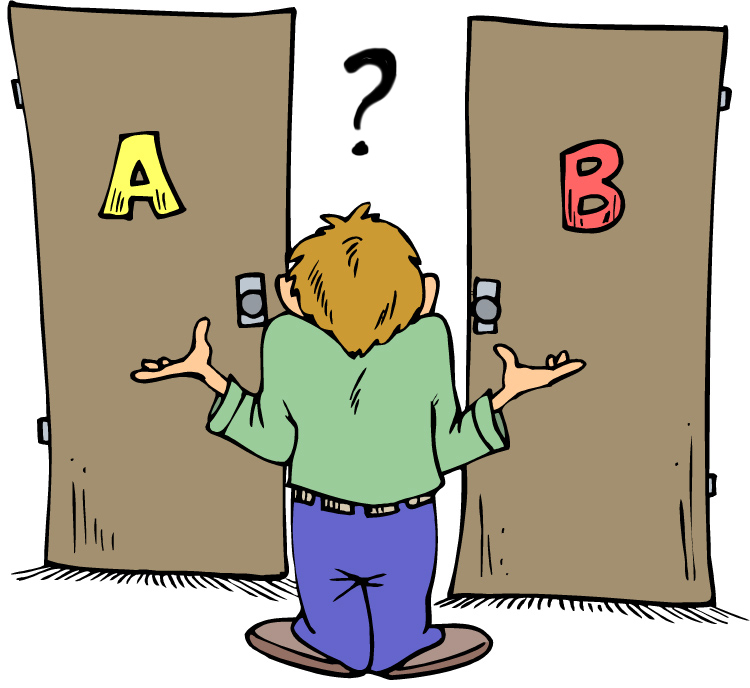 [Speaker Notes: A business idea and a business plan must be developed with the end in mind as well as the beginning. Having a solid idea of where the business is going in addition to how it will get there can help determine whether to choose Equity Financing versus Debt Financing. As the business grows, business owners can have options. Some of these options include: 
Making an initial profit and then selling off the business.
Buying out business partners and gaining complete control.
Selling off parts of the business and adding new business partners in order to sustain organizational success.
Generating new business by adding investors and increasing sales.
Transitioning the business under a corporate umbrella in order to minimize operational cost.
Selecting long term goals will play an important role in determining the best finance options. Encompassing all possibilities of organizational successes and 
failures can provide business owners with the necessary strategy in how to move forward.]
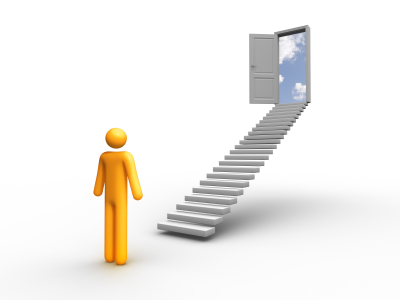 Summary Details
Prepare a scalable business plan. 
Understand all available finance options.
Know the advantages and disadvantages of each.
Ask the critical questions that will address long and short term objectives.
Monitor areas such as the market and interest rates to help make solid decisions.
Prepare to realign goals and objectives.
[Speaker Notes: Maintaining a scalable business plan can be the most critical component of whether or not a business succeeds. Understanding the viable finance options will serve as a means for ensuring that the business plan can be implemented with the necessary resources and long term goals required. Understanding available finance options is not enough. It is important for business owners to know the benefits and challenges with each option. There are a number of critical questions that must be asked in the beginning stages of the business plan as well as during the finance and continuum stages. In addressing these questions, entrepreneurs must also monitor finance elements such as the market and interest rates. Each of these factors can impact how and when investors and creditors will consider a new business idea. In order to address investor and creditor concerns, business owners must be prepared to modify the business plan as needed in order to secure funding.]
References
Bragg, S. & Burton, J. E. (2006). Accounting and Finance for Your Small Business. Hoboken, NJ: John Wiley & Sons
Marzec, E. (2010). Keys to Building a Scalable Business Plan. Retrieved July 5, 2011 from web: http://www.ehow.com/list_6185343_keys-building-scalable-business-plan.html
Small Business Notes. (2009). Angel Investors. Retrieved July 5, 2011 from web: http://www.smallbusinessnotes.com/financing/angelinvestors.html
U. S. Small Business Administration. (2010). Programs and Services to Help You Start, Grow and Succeed. Retrieved July 3, 2011 from web: http://www.sba.gov/smallbusinessplanner/start/financestartup/index.html